2020 문화동반자사업 운영기관 발표자료 작성 메뉴얼
[유의사항]
 - 발표자:  운영기관 사업 관리자 (추가 한 명 배석 가능)
 - 발표 내용, 순서, 분량을 엄수      ※ 최대 10페이지
-  발표 양식 및 디자인 자유 형식
-  사업 관련 사진, 영상(1분 이내) 이 있을 경우, 별도 첨부 가능
 
  * 발표시간: 5분 / 질의 응답 15분
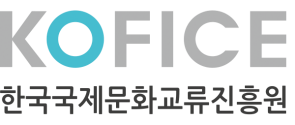 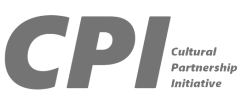 1. 사업 개요 (※1페이지 내 작성) 

공모신청서 1페이지의 내용 요약

연수프로그램의 핵심내용 및 목표성과 명료하게 기재
  - 연수목표, 희망 연수생
   - 전문연수를 통한 현지에 기대 가능한 파급효과
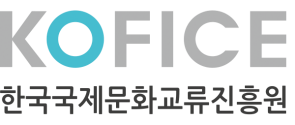 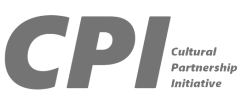 2. 보조사업자 정보 (※1페이지 내 작성) 

공모신청서 2페이지 내용 요약

신청 기관(단체) 및 대표사업, 국제문화교류 추진 실적 등 기재

운영기관의 연수프로그램 추진 구조 
  - 연수추진을 위한 조직도(도표 가능)
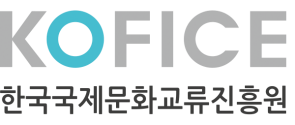 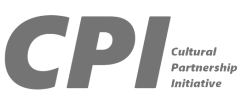 3. 전문 연수 프로그램 (※2페이지 내 작성)

공모신청서 3-5 페이지 내용 요약 

전문연수 프로그램 주요 내용을 명료하게 제시
   - 추진 전략
   - 연수 일정 및 세부 커리큘럼(세부 교육내용) 
   - 전문가(연수 강사 등) 활용계획
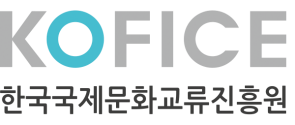 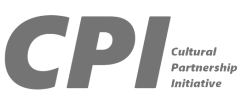 4. 연수생 관리 계획(※2페이지 내 작성) 

연수기간 중 연수생 관리, 점검 계획

연수생 네트워크 및 성과 활용 계획 구체적으로 제시
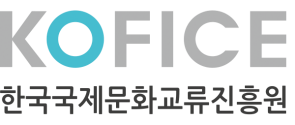 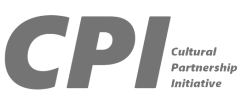 5. 연수 장소 및 환경 (※1페이지 내 작성) 

전문 연수 진행 장소, 연수 환경이 잘 드러나도록 기재
     (사진 등 첨부가능)
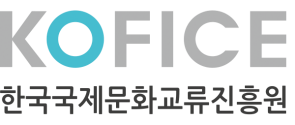 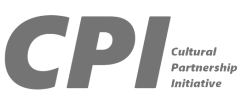 6. 한국어 연수 및 숙소계획 (※1페이지 내 작성) 

한국어 연수 계획 (주 8시간 기준)
  - 대학교 언어교육원/ 개인강사/ 전문기관 연계 등
  - 연수 일정 및 내용 간략히 요약  

연수생 숙소 활용 계획
  - 대학기숙사 등 숙박 형태, 비용 등
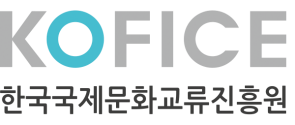 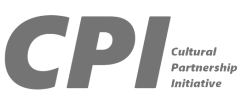 7. 전담직원 채용 계획 (※1페이지 내 작성) 

동반자사업 전담 인력 채용 및 활용 계획 상세 기재
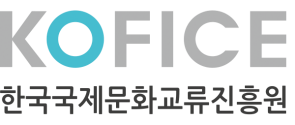 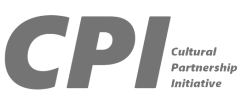 8. 예산계획 (※1페이지 내 작성) 

공모신청서 7페이지 내용 요약

진행비 및 연수비 활용 계획 명료하게 기재
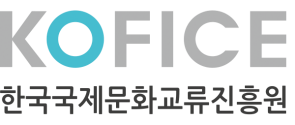